Szkoła Myślenia Pozytywnego
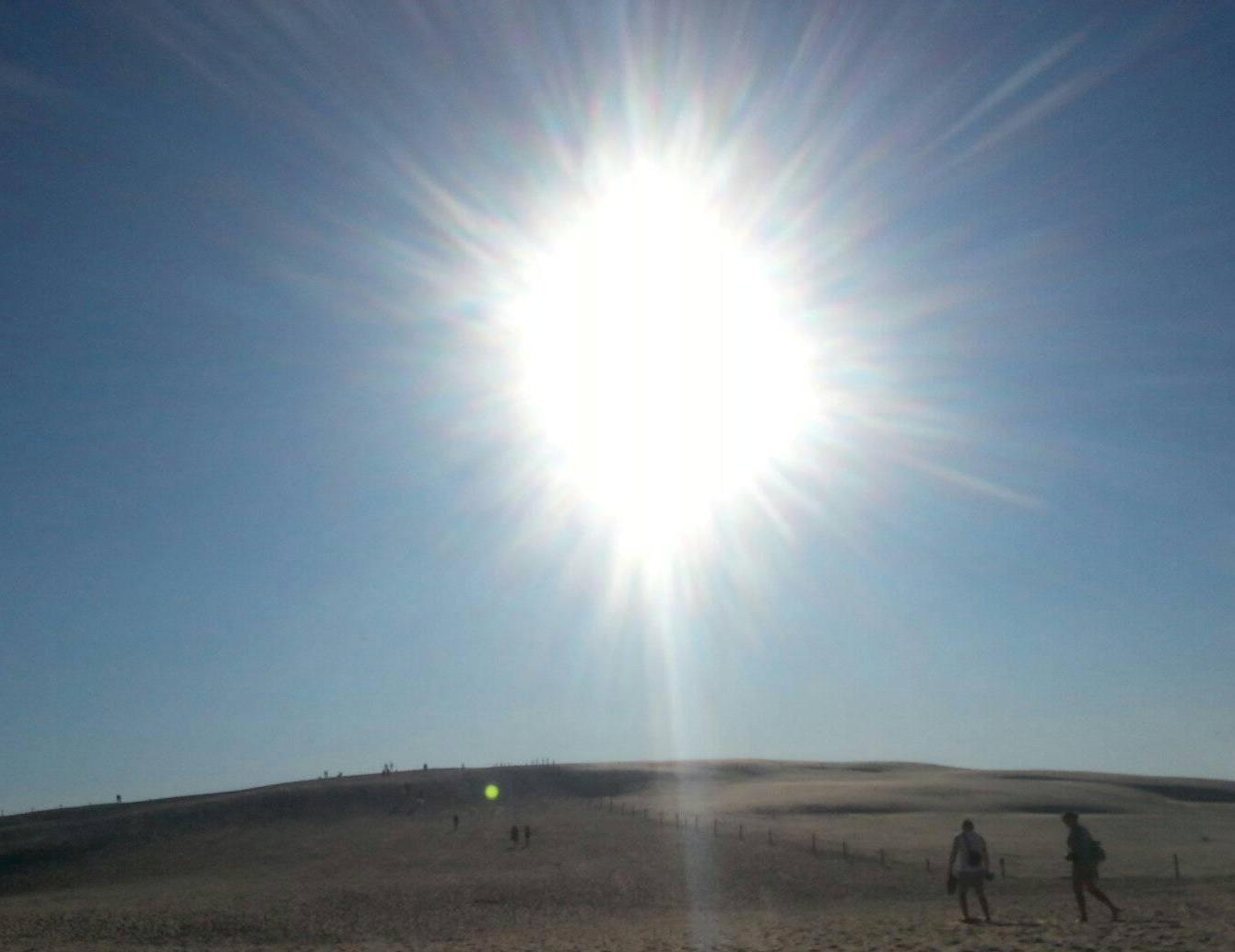 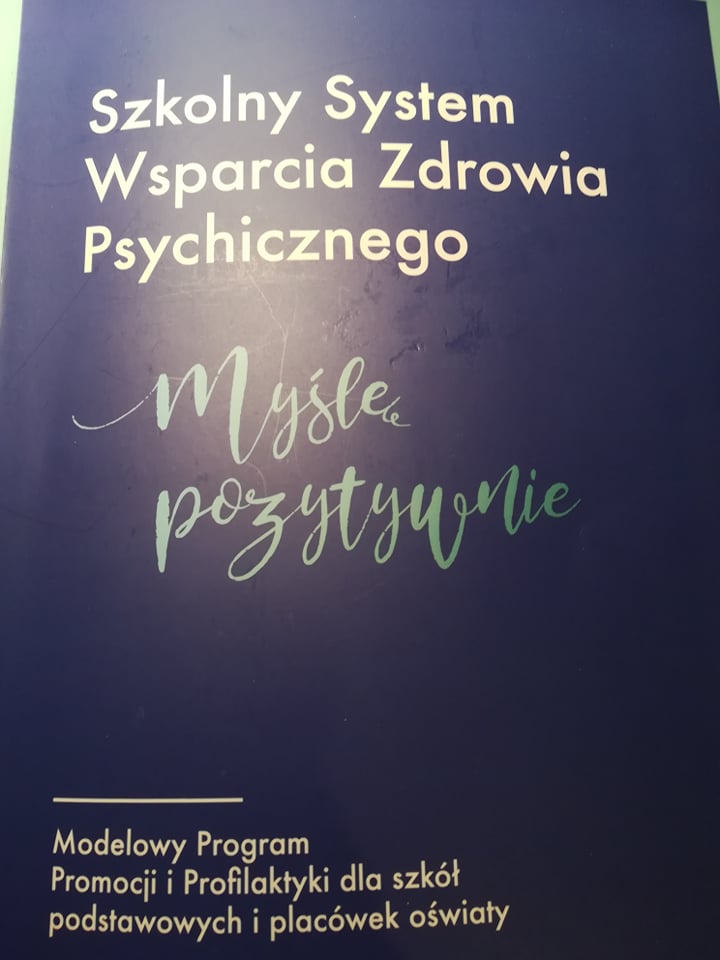 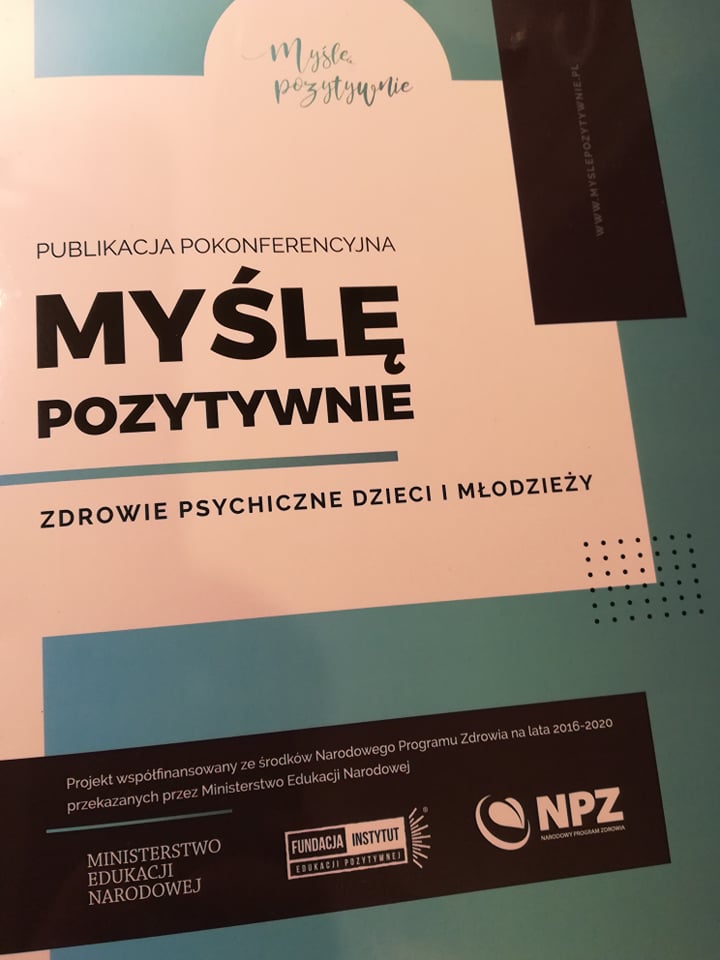 Co to za projekt?
CELE 
Dbanie o to aby każdy z nas tworzących społeczność w szkole czuł się bezpiecznie pod względem psychicznym i fizycznym. 
Sprawna realizacja własnych potrzeb, zadań i pasji w atmosferze szczerej współpracy oraz wzajemnego wspierania się, bez zbędnej krytyki i poniżania.
ZRÓDŁA

Projekt Szkoła Pozytywnego myślenia jest wspierany przez Fundację Instytut Edukacji Pozytywnej w ramach programu  ze środków Narodowego Programu Zdrowia, pod patronatem MEN.
Dlaczego warto się zaangażować?
Zdrowie psychiczne dla każdego człowieka jest bardzo ważnym, podstawowym elementem życia codziennego. Ma duży wpływ na ogólne funkcjonowanie organizmu.  W szkole, w której każdy czuje się bezpiecznie, jest sobą i nie robi nikomu krzywdy łatwiej w sposób skuteczny realizować się i wspierać wykorzystując wzajemny potencjał do życia bez zbędnej walki/ agresji.
Korzystanie z materiałów tego projektu może pomóc stworzyć bardziej przyjazną szkołę w której łatwiej o wzajemny szacunek i uważność na drugiego człowieka.  Wówczas prościej o sprawne funkcjonowanie, w tym odkrywanie własnych talentów, które potrzebne są w prawidłowym funkcjonowaniu każdego z nas.
Jakie będziemy możemy mieć z tego korzyści ?
Przyjazna szkoła z miłą atmosferą wzajemnego szacunku 
Zdrowa społeczność szkolna
Bardziej owocne wyniki w nauce naszych uczniów 
Większa satysfakcja z pracy z dziećmi 
Mniejsza ilość stresu i problemów
Warto zobaczyć !
http://myslepozytywnie.pl/publikacje/prezentacje/Prezentacja%201%20Program%20profilaktyki%20zdrowia%20psychicznego%20%5Bnauczyciele%5D.pdf
Nie pozwól aby zasoby tej prezentacji były tylko teorią
a problemy urosły Ci do rozmiarów ogromnej kuli śniegowej 
Dbajmy o siebie i działajmy pozytywnie !
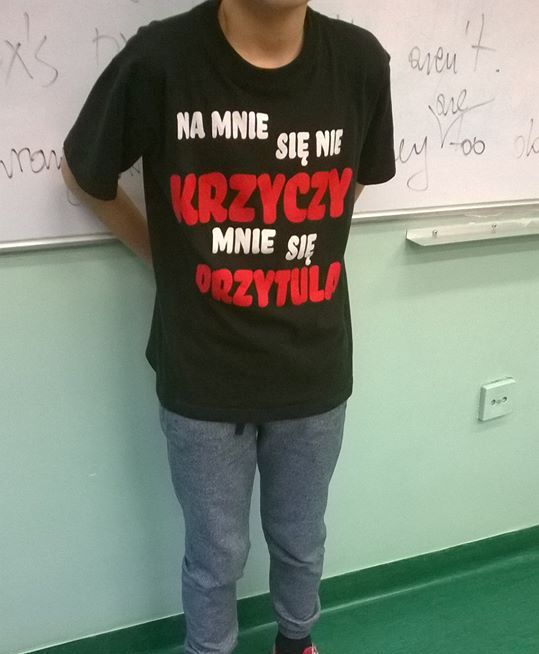